SZKOŁA PODSTAWOWA NR 199
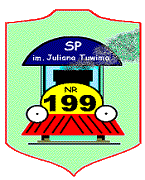 im. Juliana Tuwima
w Łodzi
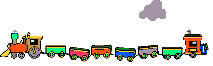 www.sp199.edu.lodz.pl
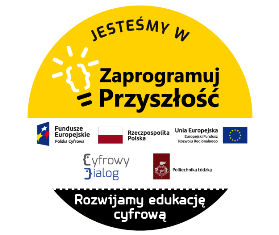 NASZE CERTYFIKATY
I AKCJE, W KTÓRYCH
BIERZEMY UDZIAŁ
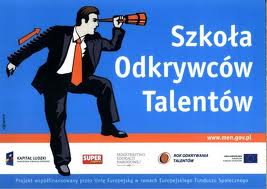 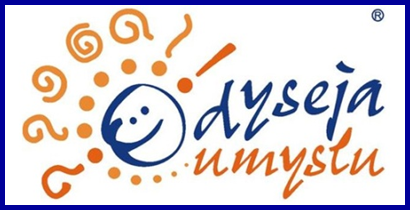 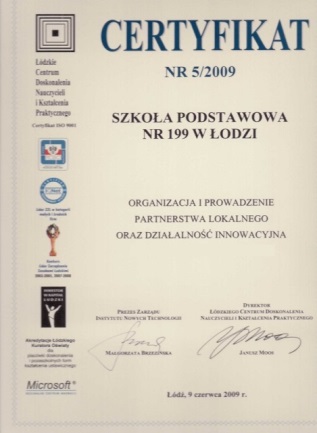 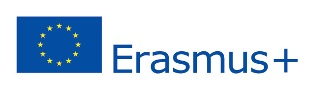 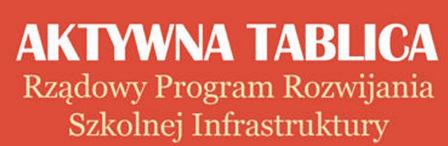 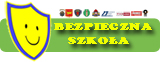 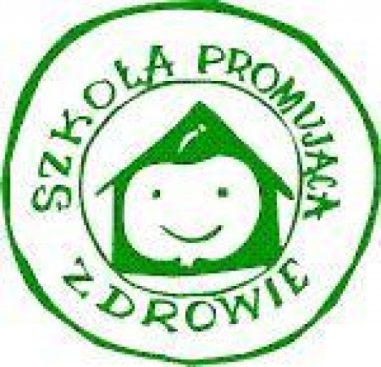 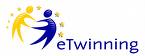 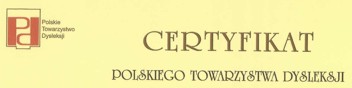 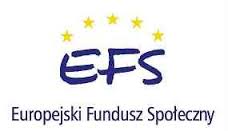 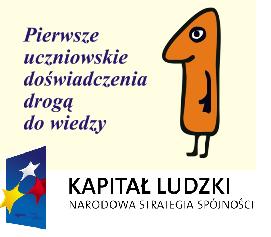 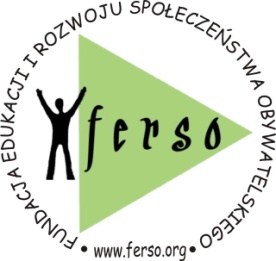 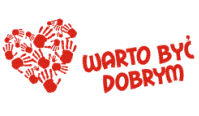 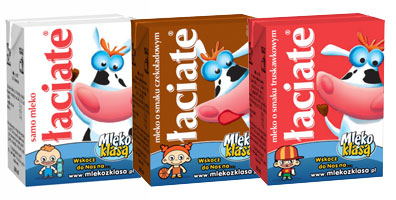 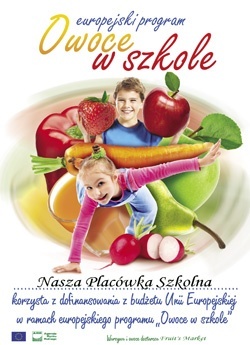 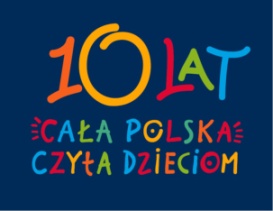 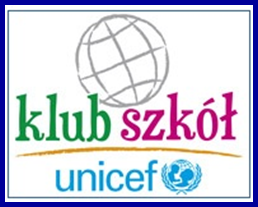 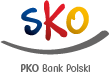 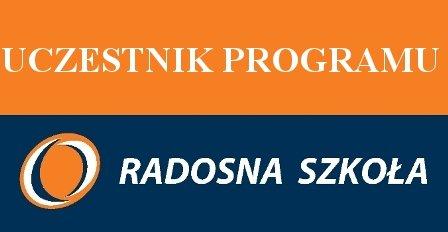 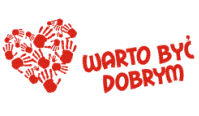 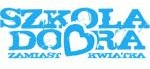 NASZA SZKOŁA
W OBIEKTYWIE ...
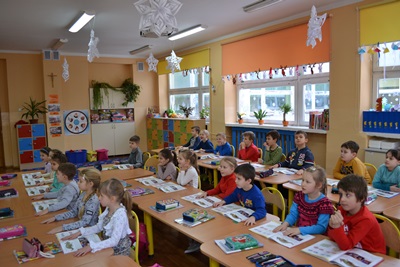 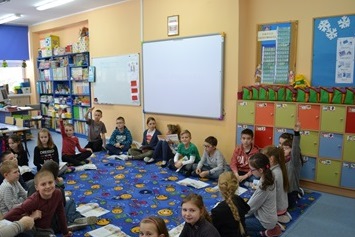 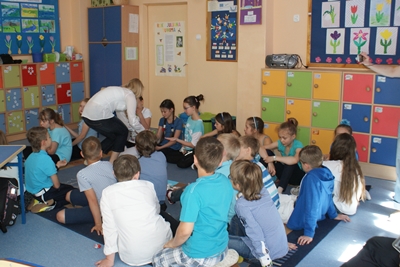 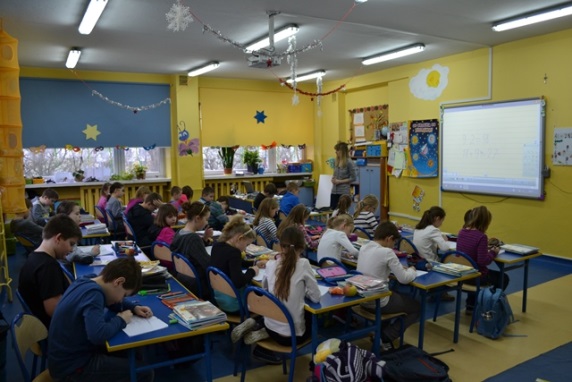 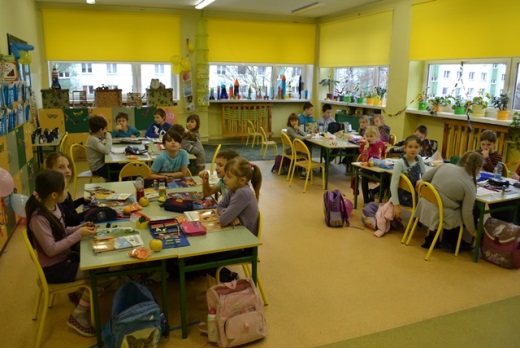 SALE LEKCYJNE
KLAS I - III
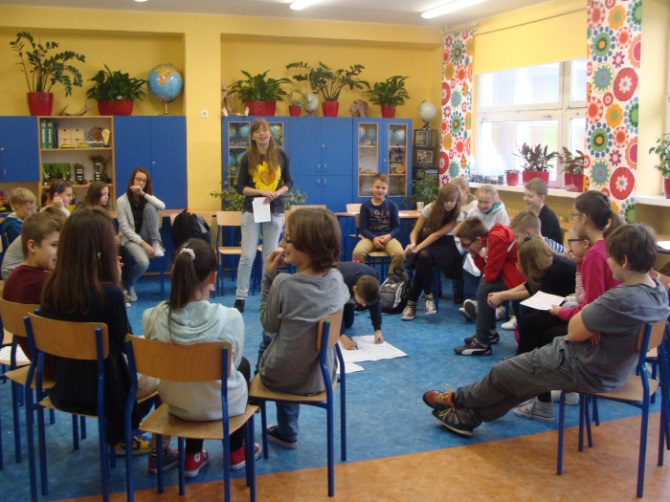 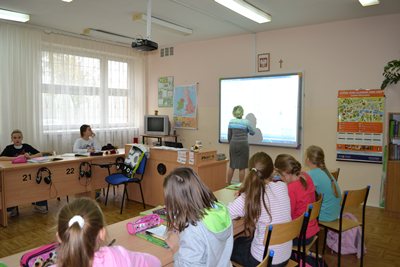 SALE LEKCYJNE
KLAS IV - VI
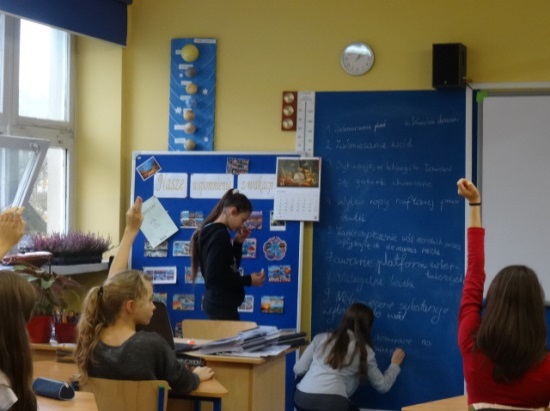 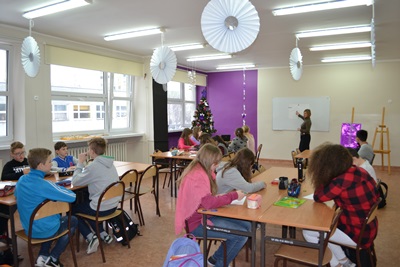 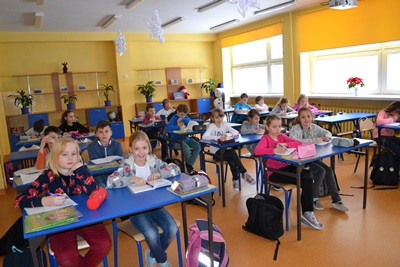 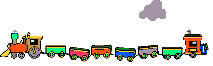 EKOPRACOWNIA
DWIE PRACOWNIE
KOMPUTEROWE
Nasza szkoła jest laureatem konkursu  
"MOJA WYMARZONA EKOPRACOWNIA"  
ogłoszonego przez Wojewódzki Fundusz Ochrony Środowiska 
i Gospodarki Wodnej w Łodzi.
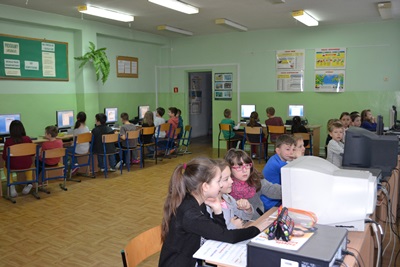 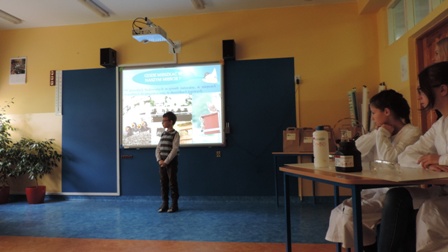 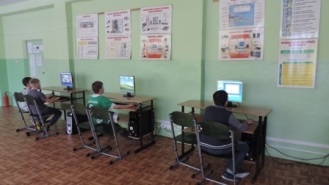 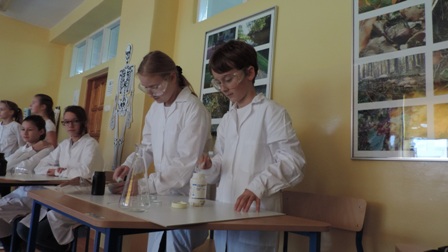 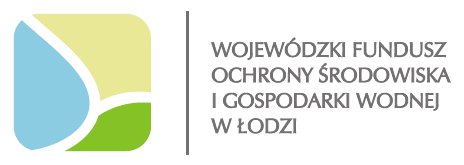 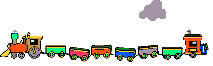 SALE DO ZAJĘĆ RUCHOWYCH DLA KLAS I – III
sala wyposażona dzięki programowi 
„RADOSNA SZKOŁA”
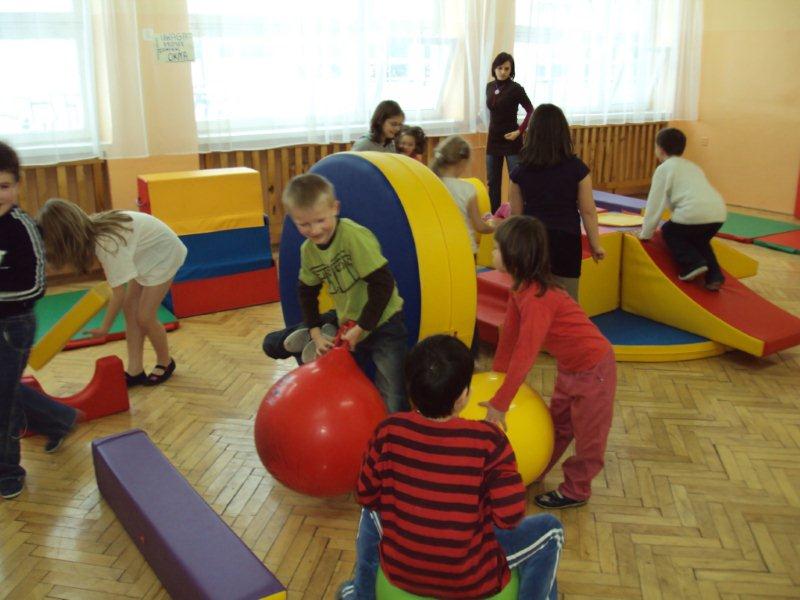 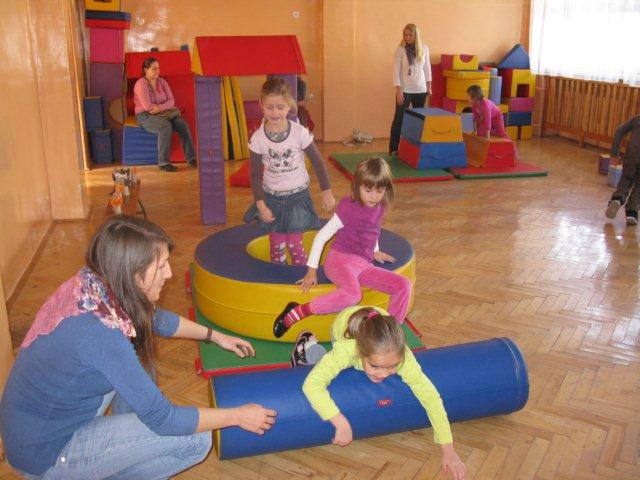 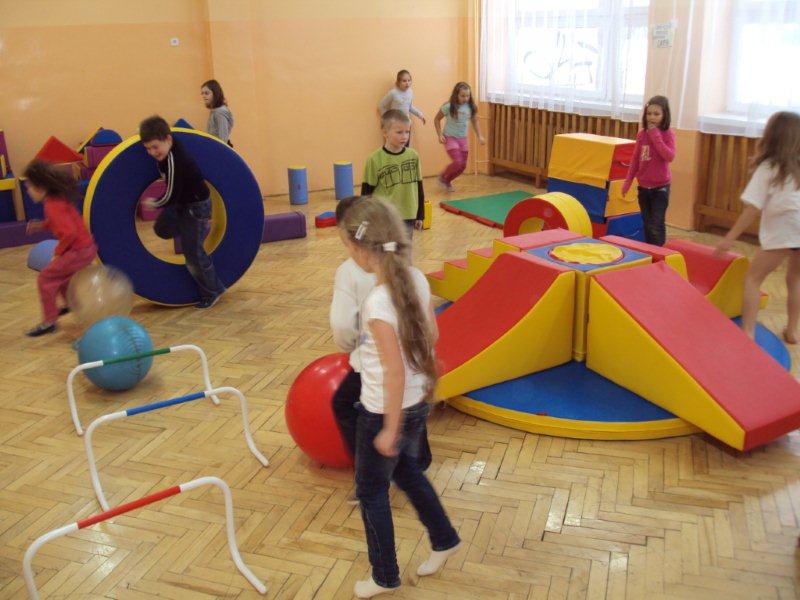 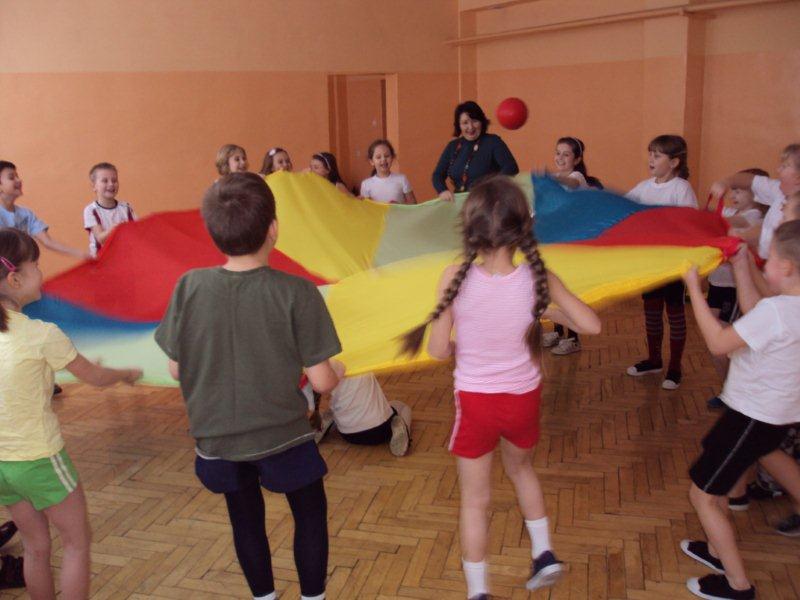 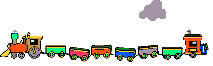 sala do zajęć ruchowych i JUDO
zajęcia w sali korekcyjnej
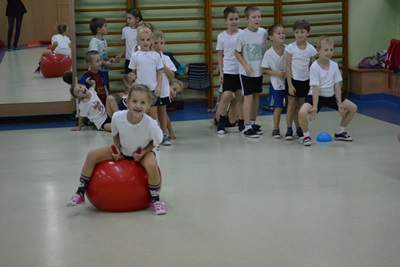 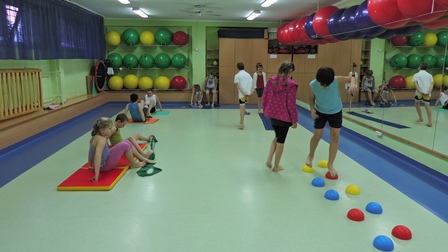 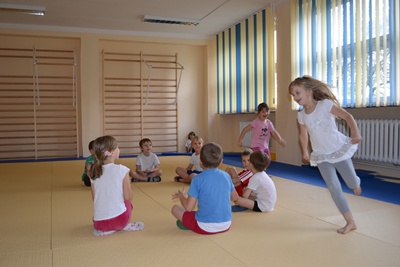 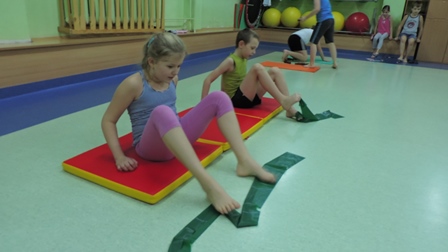 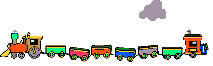 ŚWIETLICA SZKOLNA
Zajęcia prowadzone w świetlicy:
 
 muzyczne 
 teatralne 
 taneczne 
 plastyczne 
 prozdrowotne 
 komputerowe 
 sportowe
 relaksacyjne 
 origami 
 odrabianie lekcji
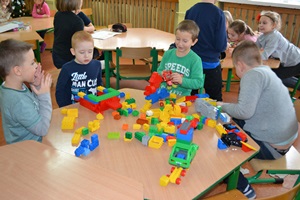 świetlica jest czynna w godz. 7.00 – 17.00.
dysponujemy 3 salami. Ich wyposażenie dostosowane jest do rodzaju prowadzonych zajęć.
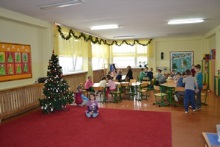 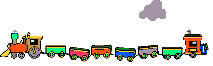 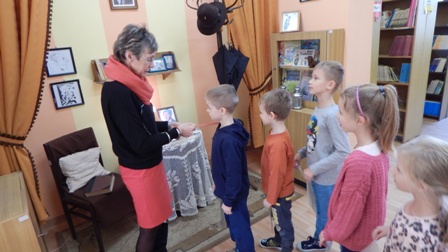 STOŁÓWKA SZKOLNA
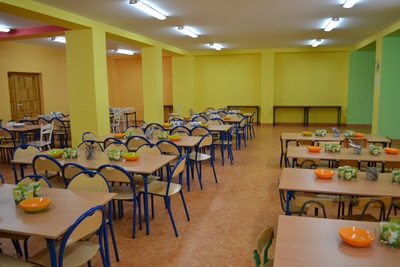 BIBLIOTEKA
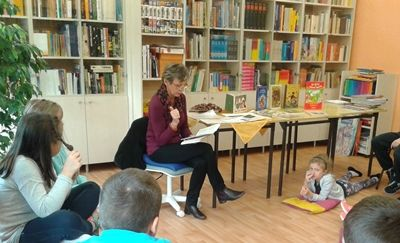 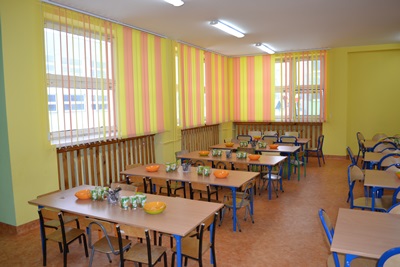 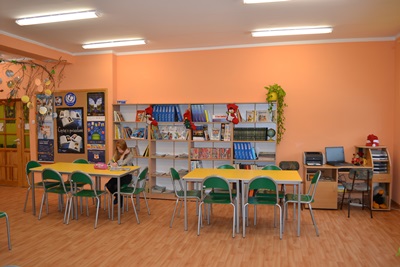 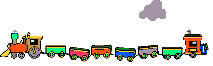 SZKOLNY PLAC ZABAW
„RADOSNA SZKOŁA”
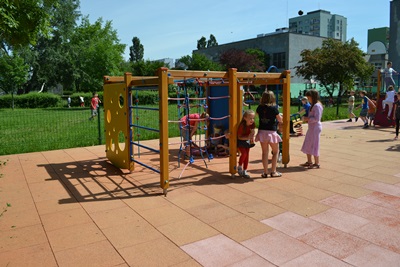 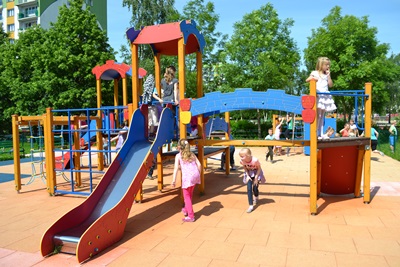 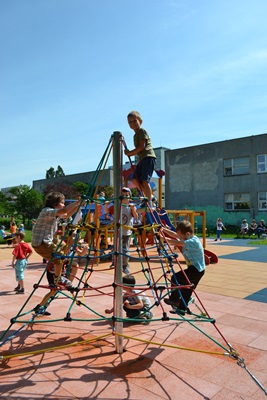 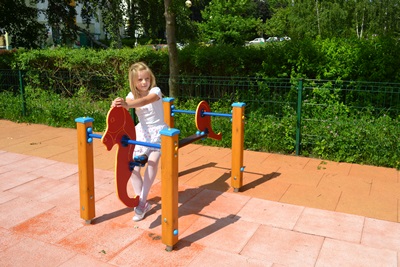 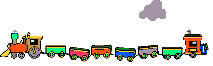 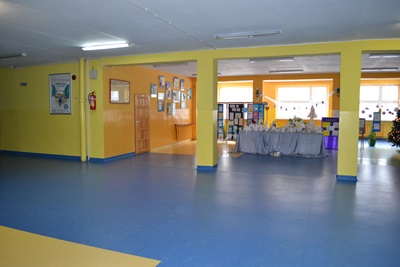 PRZESTRONNE  KORYTARZE
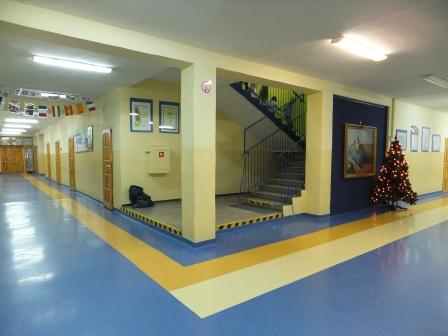 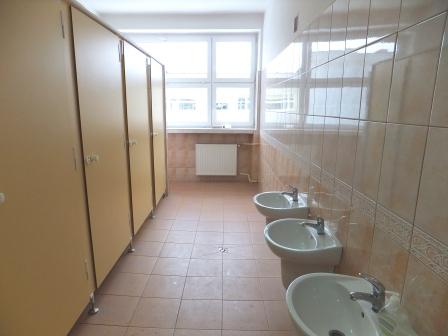 TOALETY SZKOLNE
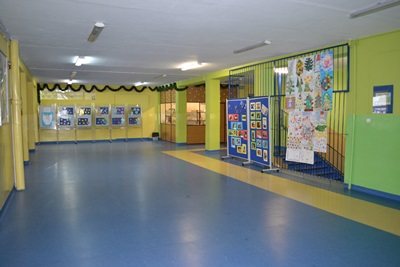 SZATNIA
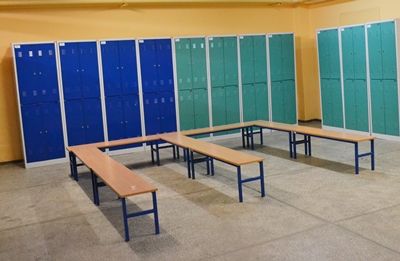 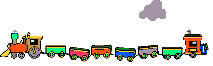 ORGANIZACJA PRACY
W KLASACH I - III
kolorowe, dobrze wyposażone sale lekcyjne, 
zajęcia prowadzone metodami aktywizującymi,
wszystkie sale lekcyjne wyposażone w tablice interaktywne,
indywidualna szafka dla każdego ucznia,
dywan – miejscem do pracy i relaksu,
przerwy w zajęciach regulowane rytmem pracy dziecka,
przerwa śniadaniowa,
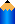 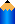 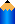 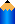 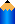 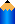 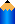 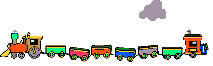 ZAJĘCIA OBOWIĄZKOWE DLA UCZNIÓW KLAS I - III
Zajęcia obejmują tygodniowo:
18 godzin edukacji wczesnoszkolnej: 
    (edukacja polonistyczna, matematyczna, przyrodnicza, społeczna, techniczna),
po 1 godzinie zajęć komputerowych, muzycznych, plastycznych, 
3 godziny zajęć ruchowych,
2 godziny języka angielskiego,
dla chętnych -  zajęcia religii lub etyki.
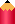 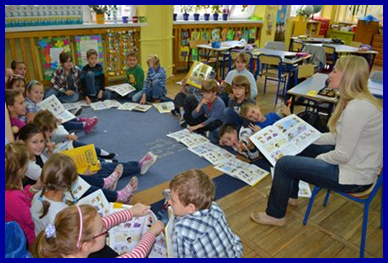 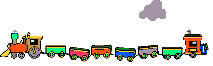 DBAMY O BEZPIECZEŃSTWO
 NASZYCH MALUCHÓW
dzieci odbierane są z szatni przez nauczyciela i pod jego opieką docierają do sal
  lekcyjnych,

 zapewniamy monitorowany system odbioru dzieci ze szkoły,

 przerwy spędzane w salach lekcyjnych zapewniają stałą opiekę nauczyciela,

 dzieci młodsze jedzą obiad w innych godzinach niż dzieci starsze,

 na stołówkę zaprowadzane są przez wychowawcę.
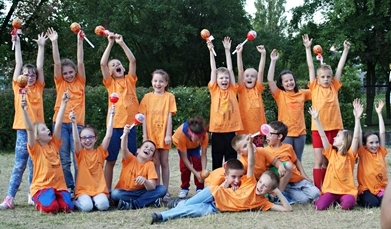 NASZE INNOWACJE PEDAGOGICZNE
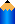 „Plan daltoński drogą do sukcesu” – innowacja realizowana w klasach 1-3
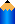 „Z ortografią za pan brat” - innowacja dla klas 4 - 7
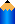 „Młody przedsiębiorca” - innowacja dla klasy I-III
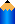 „Elementy przedsiębiorczości w edukacji wczesnoszkolnej”
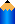 ,,Przyjaciele przyrody”  - innowacja dla klas I - III
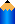 Let’s get to Know Our European Friends Better –j. angielski w klasach 4 – 6
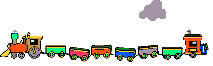 „Przygoda z plastyką”– program koła plastycznego
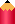 „W krainie baśni i bajek” – innowacja dla klas I-III
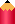 “Przygoda w pudełku” - innowacja z geografii dla klas V-VIII
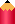 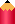 „Uczymy się bawiąc”- program zajęć dydaktyczno – wyrównawczych dla kl I–III
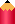 „Z piosenką przez świat” – program zajęć pozalekcyjnych
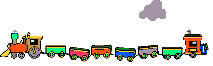 TAK PRACUJEMY
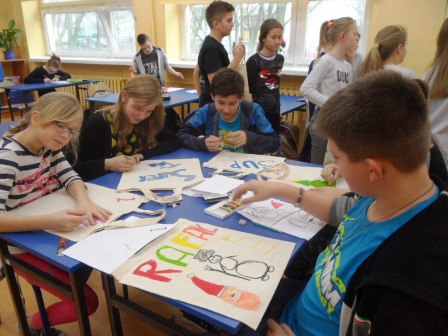 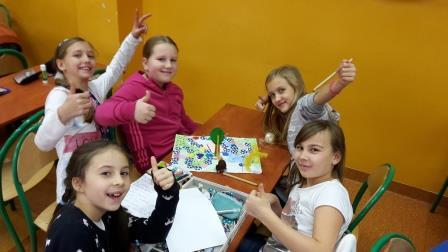 TWORZYMY
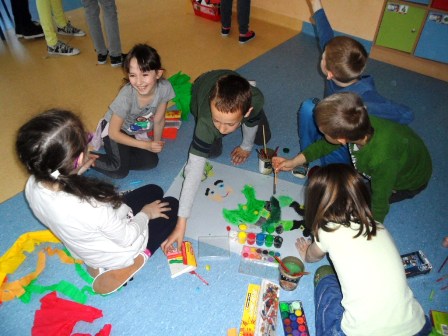 WSPÓŁPRCUJEMY
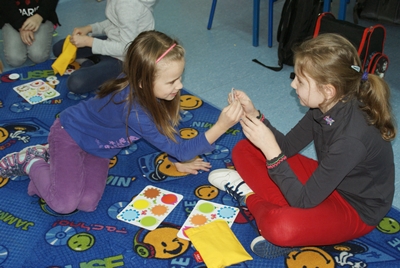 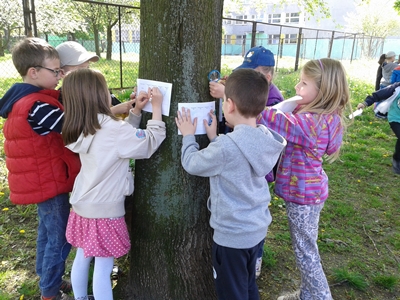 DOŚWIADCZAMY
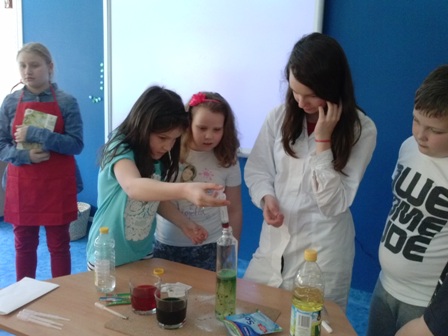 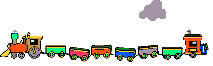 A TAK SIĘ BAWIMY
MIKOŁAJKI
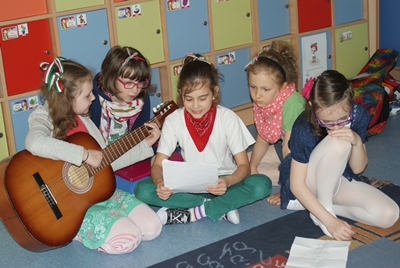 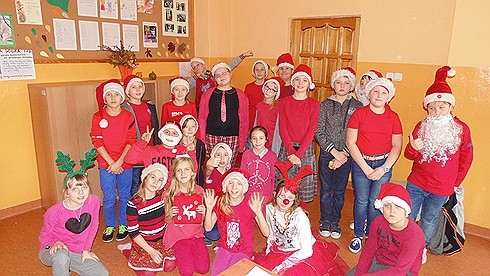 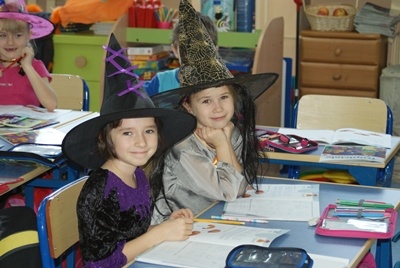 DZIEŃ RÓŻNORODNOŚCI KULTUROWEJ
DZIEŃ HOGWARDU
DZIEŃ MISIA
PIERWSZY DZIEŃ WIOSNY
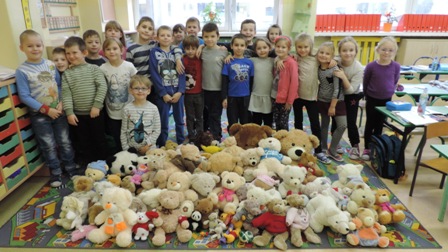 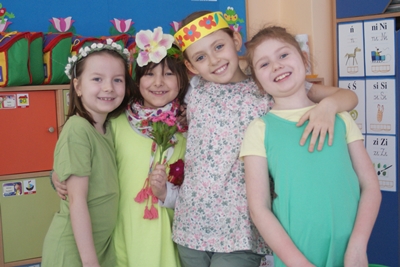 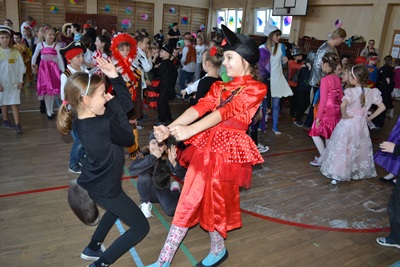 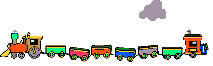 BAL KARNAWAŁOWY
NASZE ZAJĘCIA POZALEKCYJNE
STUDIO TAŃCA ATUT
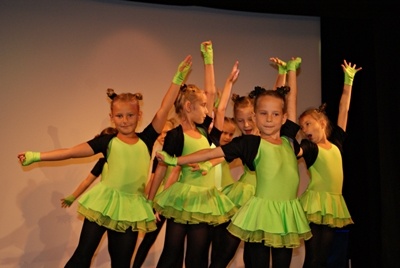 CHÓR SZKOLNY
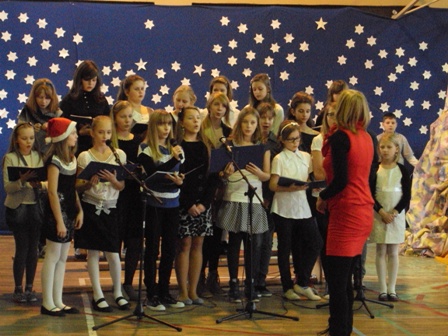 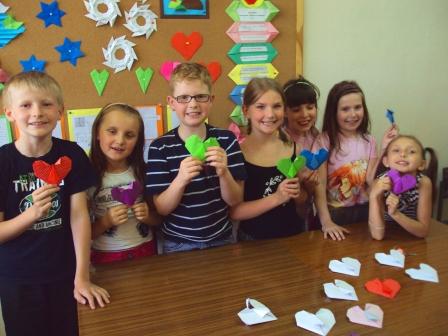 KOŁO TEATRALNE
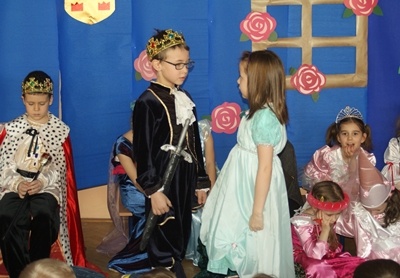 ORIGAMI
ZAJĘCIA  PLASTYCZNE
ODYSEJA UMYSŁU
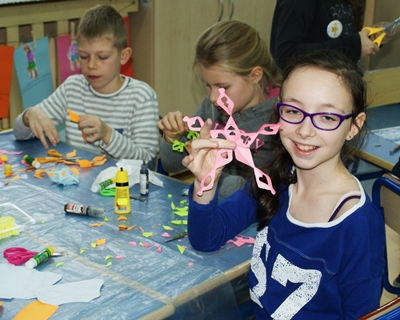 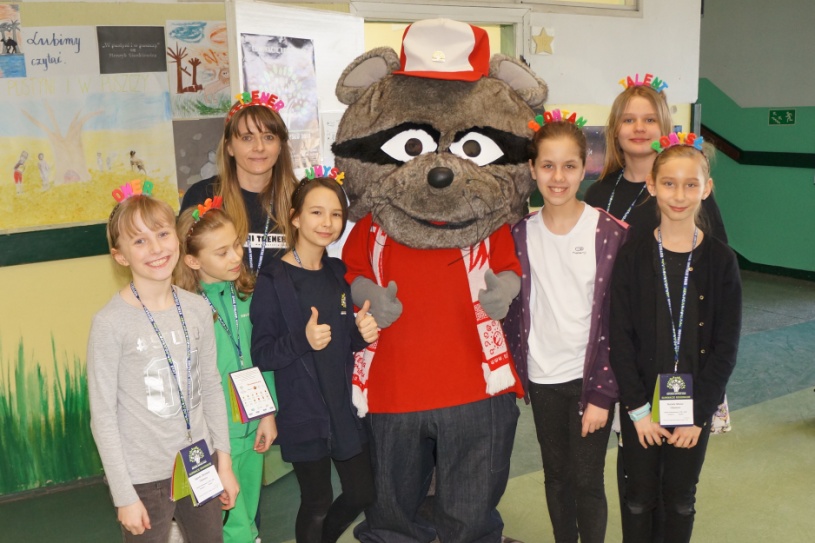 ZAJĘCIA   INFORMATYCZNE
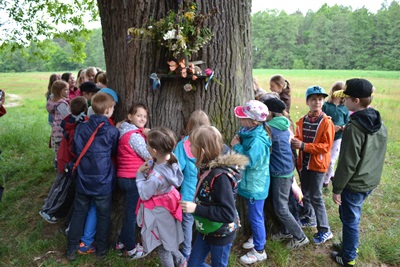 ZBIÓRKI ZUCHOWE
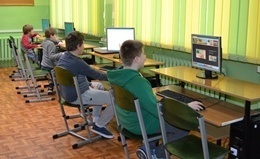 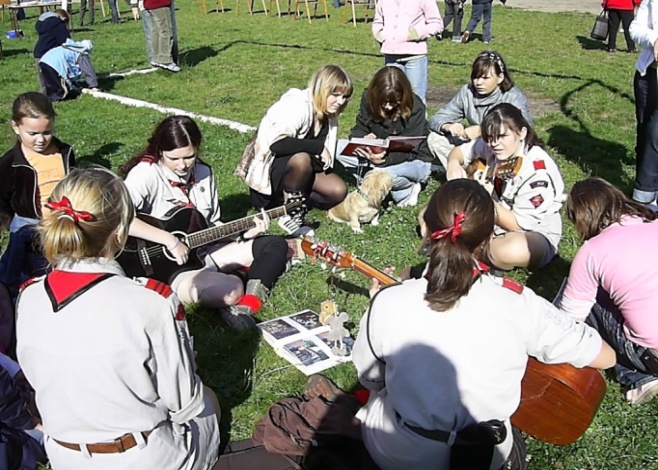 ZAJĘCIA  EKOLOGICZNE
WYCIECZKI I RAJDY PIESZE
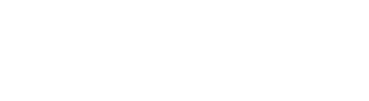 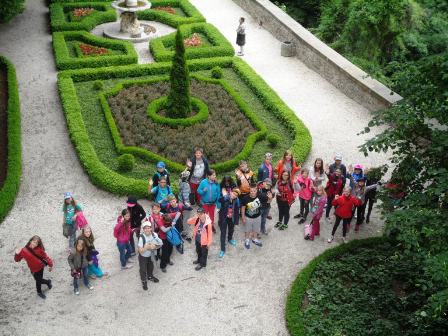 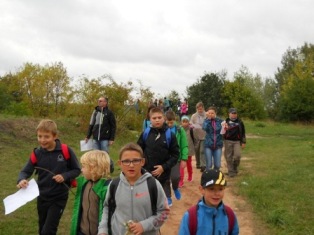 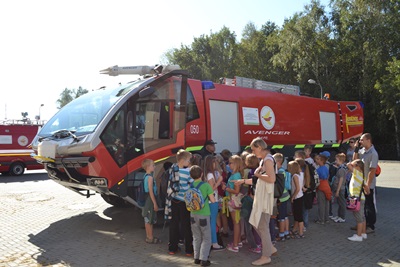 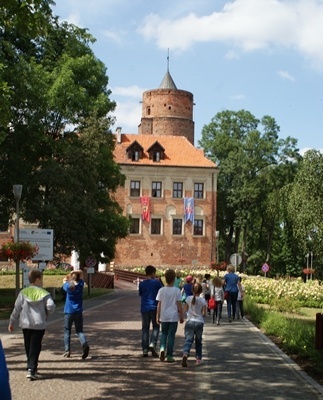 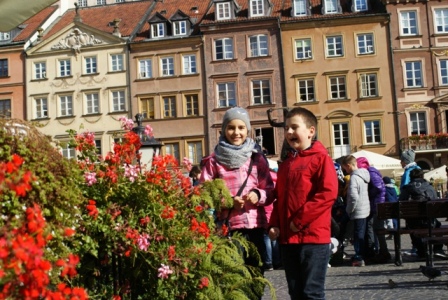 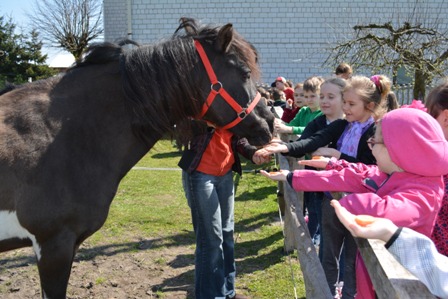 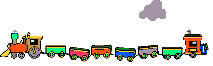 FESTYNY, PIKNIKI RODZINNE I IMPREZY INTEGRACYJNE
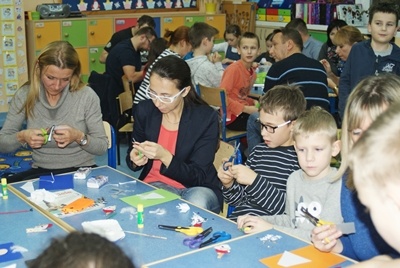 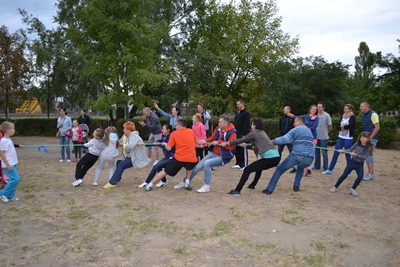 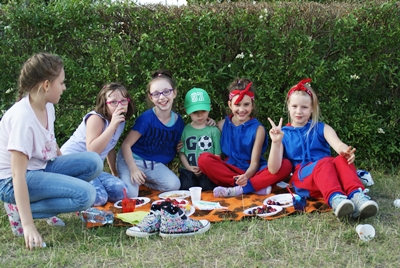 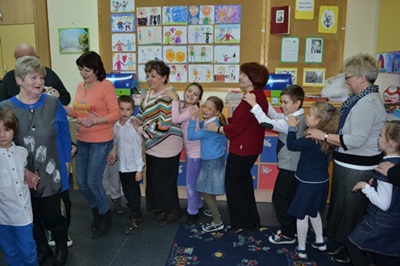 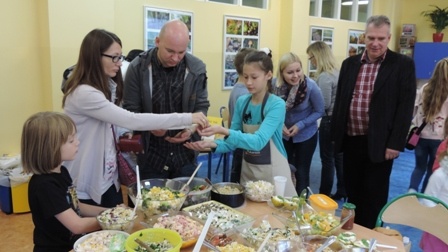 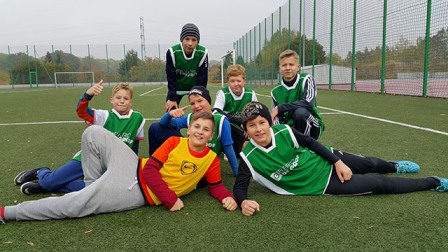 Zajęcia ruchowe

  Koszykówka

  Unihokej
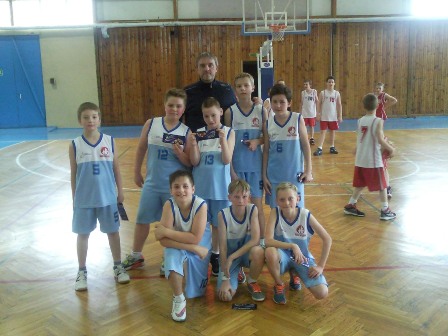 Zajęcia ruchowe na  „Orliku
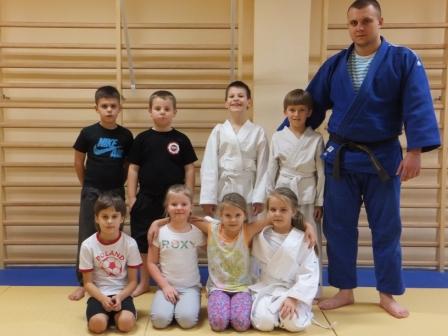 SZKÓŁKA PIŁKARSKA
KARATE
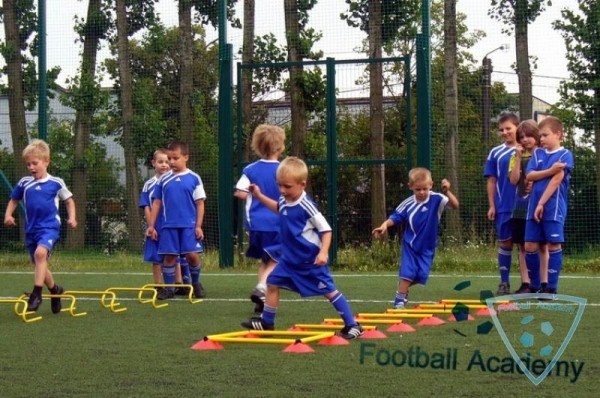 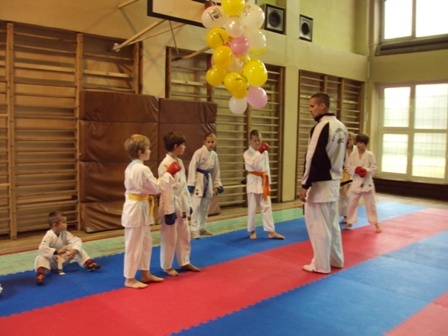 JUDO
BIERZEMY UDZIAŁ W PROJEKTACH
 MIĘDZYNARODOWYCH
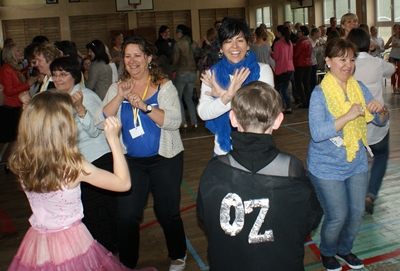 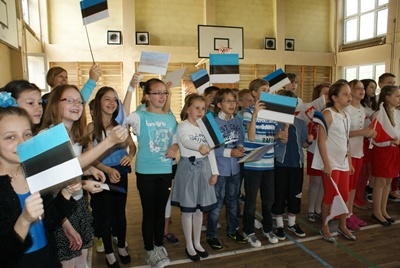 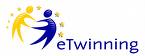 ERASMUS +
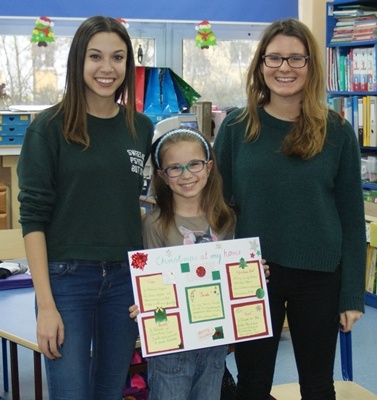 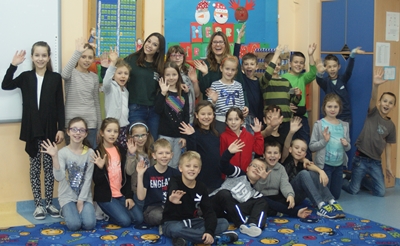 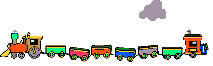 FORMY POMOCY DZIECIOM I RODZICOM
zajęcia wyrównawcze, na których nauczyciel pracuje z uczniami
  mającymi trudności w nauce,

  zajęcia terapii pedagogicznej, wspierające uczniów z problemami 
  dydaktycznymi i wychowawczymi,

  współpraca z Poradnią  Psychologiczno – Pedagogiczną,

  indywidualne konsultacje pedagoga i psychologa szkolnego, porady dla
  rodziców,

  spotkania pedagoga i psychologa szkolnego z uczniami,

  warsztaty i wykłady dla rodziców,

  zajęcia z logopedą,
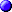 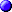 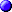 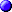 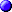 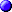 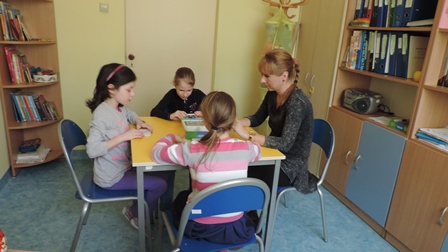 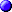 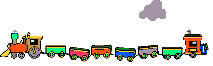 ZAPRASZAMY 
DO NASZEJ SZKOŁY
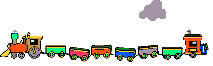 92-504 Łódź, ul. Elsnera 8
   tel.  42 671 03 63	
  
 www.sp199.edu.lodz.pl
      
 kontakt@sp199.elodz.edu.pl